Ascites
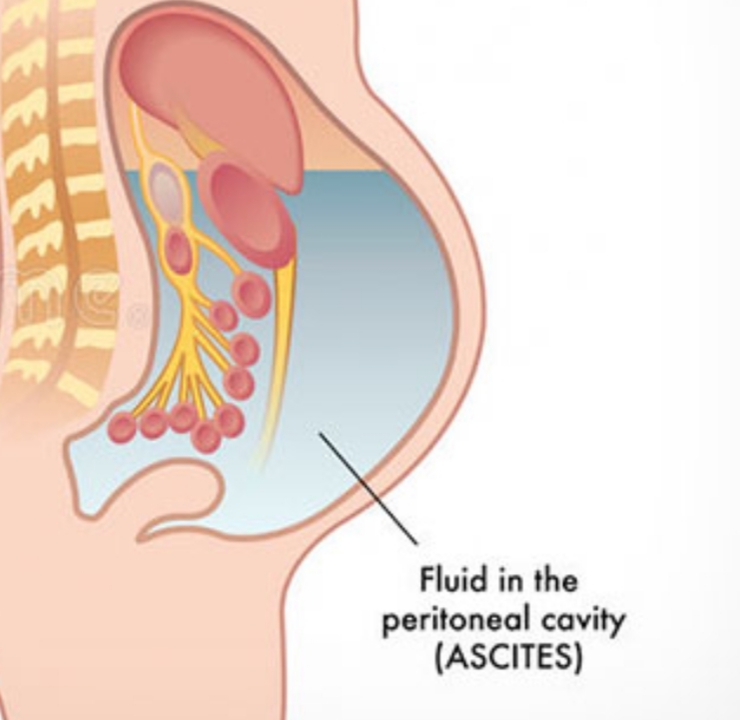 Supervised by :- DR. Miran Bataineh

Presented by :-
Ahmad AL-Jawaznah
Orwa AL-Masarwah
Ascites
Normally, the peritoneal cavity contains small amounts of fluid .
Ascitis : Abnormal accumulation of free fluid in the peritoneal cavity.( more than 25 ml)
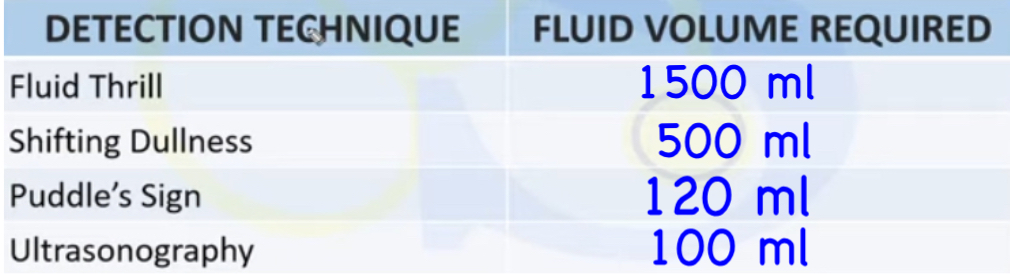 Ascites
Small amounts of ascites are asymptomatic, but with larger accumulations of fluid more than 1 L there is : 
* abdominal distension 
*fullness in the flanks 
* shifting dullness on percussion 
* fluid thrill/ fluid wave when ascites marked
Feature of ascites
Eversion of umbilicus. 

Abdominal striae.

Divarication of recti and scrotal edema.

Dilated superficial abdominal veins due to portal hypertension.
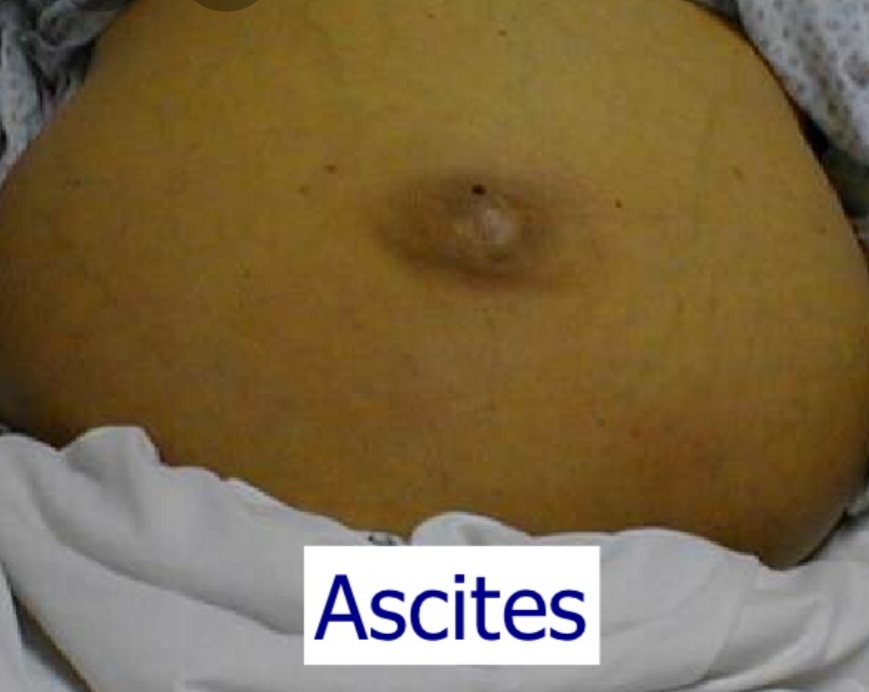 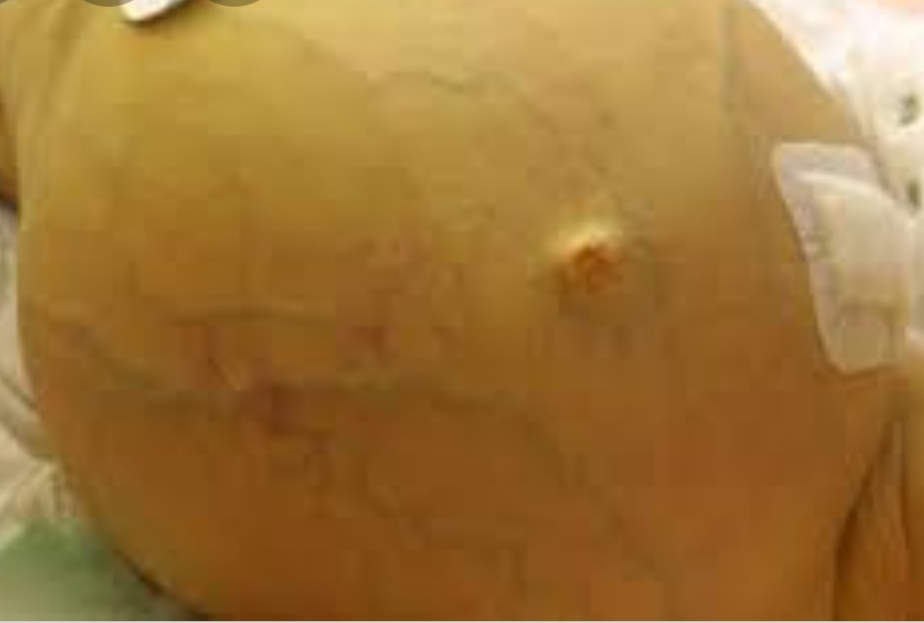 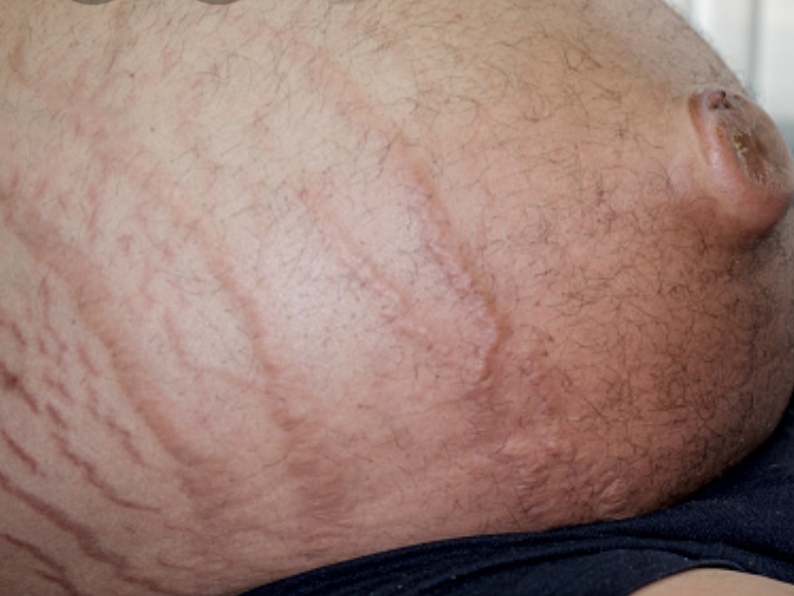 Signs and symptoms :
Mild ascites is hard to notice, but severe ascites leads to abdominal distension. People with ascites generally will complain of progressive abdominal heaviness and pressure as well as shortness of breath due to mechanical impingement on the diaphragm.

Other signs of ascites may be present due to its underlying cause. For instance, in portal hypertension (perhaps due to cirrhosis or fibrosis of the liver) people may also complain of leg swelling, bruising, gynecomastia, hematemesis, or mental changes due to encephalopathy.

 Those with ascites due to cancer (peritoneal carcinomatosis) may complain of chronic fatigue or weight loss. Those with ascites due to heart failure may also complain of shortness of breath as well as wheezing and exercise intolerance.
SAAG is a calculation used in medicine to help determine the cause of ascites 
SAAG = (serum albumin) − (albumin level of ascitic fluid)                
serum oncotic pressure (pulling fluid back into circulation) is exactly counterbalanced by the serum hydrostatic pressure ( which puches fluid out of the circulatory system )

The increase in hydrostatic pressure causes more fluid to leave the circulation into the peritoneal space (ascites). The SAAG subsequently increases because there is more free fluid leaving the circulation, concentrating the serum albumin. The albumin does not move across membrane spaces easily because it is a large molecule
Serum Ascites Albumin Gradiant (SAAG)
Causes:
Causes of high serum ascites albumin gradient(SAAG) are:
Hepatic cirrhosis 
R.Heart failure 
Hepatic venous occlusion as( budd-chiari syndrome )
High SAAG            > 1.1 g/dl
Cause of low Serum ascites albumin gradient (SAAG) are:
Malignant      * (hepatic , peritoneal)
TB 
Bacterial / fungal peritonitis 
Nephrotic syndrome 
Pancreatitis 
                  Low SAAG               < 1.1 g/dl
[Speaker Notes: SAAG = (serum albumin) − (albumin level of ascitic fluid).
Transudate is extravascular fluid with low protein content and a low specific gravity. It results from increased fluid pressures or diminished colloid oncotic forces in the plasma.
Exudative :fluid with high protein content and high specific gravity .it results from increase vessel permeability for  protein]
In patients with portal hypertension :Splanchnic vasodilation is thought to be main factor leading to ascites in cirrhosis. This is mediated by vasodilators ( nitric  oxide) that are released when portal hypertension causes shunting of blood into the systemic circulation. This lead to fall systemic arterial pressure so this lead to activation renin-angiotensin with secondary aldosteronism Increased sympathetic nervous activity and atrial natriuretic hormone secretion and altered activity  of the kallilrein-kinin system .
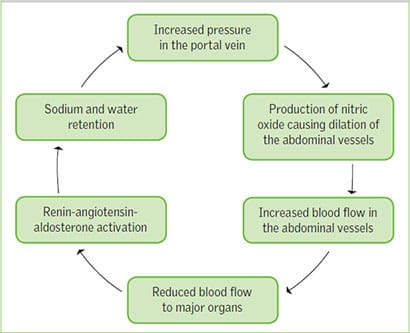 These systems tend to normalise arterial pressure but produce salt and water retention. 
In this setting the combination of splanchnic arterial vasodilation and portal hypertension alters intestinal capillary permeability promoting accumulation fluid within perineum.
Ascites Diagnosis :
1 . Physical Exam , as shifting dullness and transmitted thrill.

2 . Labs : 
            
                    1 . Complete Blood Count (CBC)
           
                    2 . Liver Function Test (LFT)
              
                    3 . Coagulation Panel 

3 . Ultrasound , CT , X-ray.


4 . Paracentesis / SAAG.
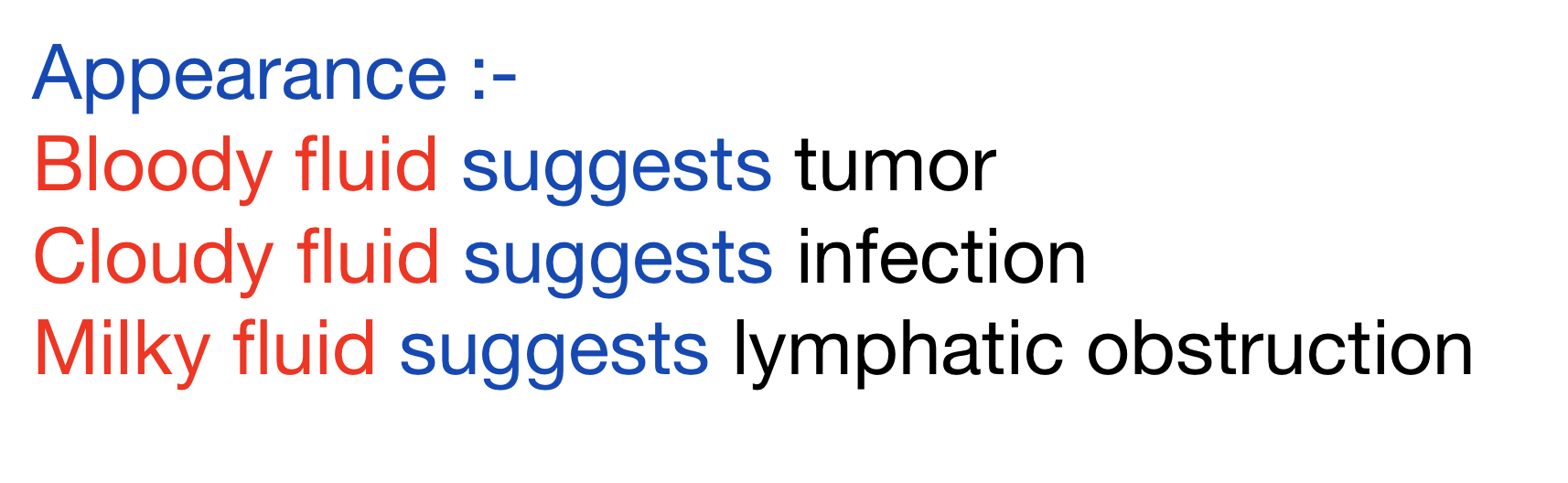 Physical examination
Ascites is detected with physical examination of the abdomen by visible bulging of the flanks in the reclining person ("flank bulging"), "shifting dullness" (difference in percussion note in the flanks that shifts when the person is turned on the side)

 OR in massive ascites, with a "fluid thrill" or "fluid wave" (tapping or pushing on one side will generate a wave-like effect through the fluid that can be felt in the opposite side of the abdomen).
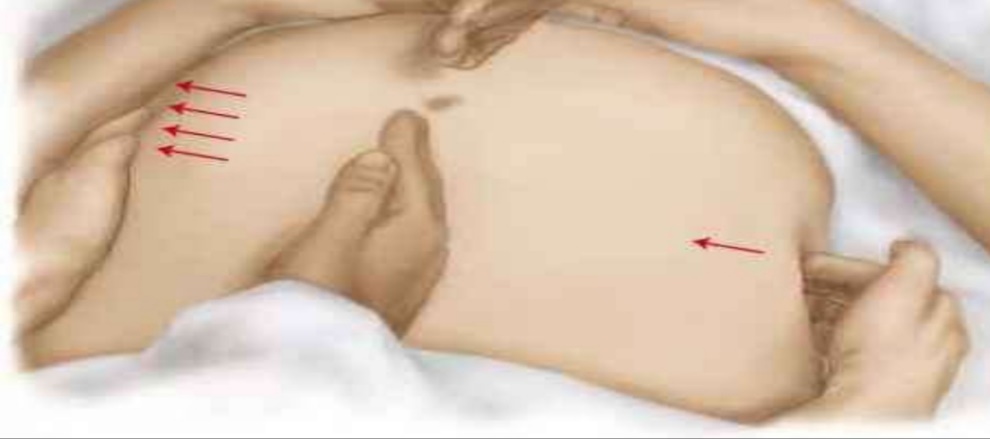 Transmitted thrill/fluid  wave
Shifting dullness
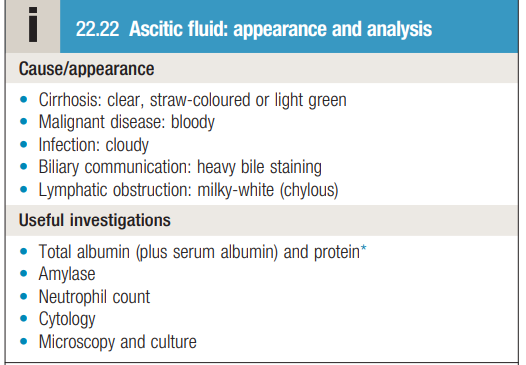 Investigation
Ultrasonography:  is the best mean of detecting ascites particularly in the obese patient and those with small volumes of fluid.

Paracentesis: can be used to obtain ascites fluid for analysis (Peritoneal cavity is punctured by needle to sample peritoneal fluid).
Pleural effusion are found in 10% of patient usually in right side ( hepatic hydrothorax) most small and identified only on chest x ray but occasionally a massive hydrothorax occured. Pleural effusion in left side should not be assumed to be due to the ascites.

CT: The most sensitive technique.
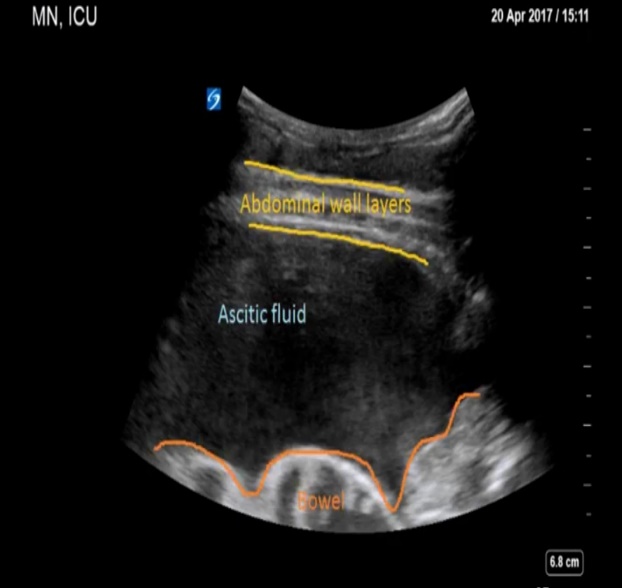 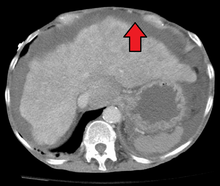 Management
Treatment of HIGH SAAG ascites :

on restricting sodium and water intake
 promoting urine output with diuretics 
if necessary, removing ascites directly by paracentesis
During management of ascites, the patient should be weighed regularly. Diuretics should be titrated to remove no more than 1 L of fluid daily, so body weight should not fall by more than 1 kg daily to avoid excessive fluid depletion.

Treatment of LOW SAAG ascites :
 is treated with paracentesis
Sodium and water restriction
Restriction of dietary sodium intake is essential to achieve negative sodium balance and a few patients can be managed satisfactorily by this alone.
Restriction of sodium intake to 100 mmol/24 hrs (‘no added salt diet’) is usually adequate.

 Drugs containing relatively large amounts of sodium, and those promoting sodium retention, such as non-steroidal anti-inflammatory drugs (NSAIDs), must be avoided. 
Restriction of water intake to 1.0–1.5 L/24 hrs is necessary only if the plasma sodium falls below 125 mmol/L.
خ(
The safest analgesic drug to give for patients with Ascites is Paracetamol even in patients with liver cirrhosis
Diuretics
Most patients require diuretics in addition to sodium restriction.
Diuresis may be improved if patients are rested in bed, perhaps because renal blood flow increases in the horizontal position.
Spironolactone (100–400 mg/day): is the first-line drug because it is a powerful aldosterone antagonist 
                SIDE EFFECT : painful gynecomastia and hyperkalaemia
amiloride (5–10 mg/day) can be substitution for spironolactone.
loop diuretics, such as furosemide: but these can lead to fluid and electrolyte imbalance and renal dysfunction.
Usually spironolactone and loop diuretics used as a combination.
Patients who do not respond to doses of 400 mg spironolactone and 160 mg furosemide, or who are unable to tolerate these doses due to hyponatraemia or renal impairment, are considered to have refractory or diuretic-resistant ascites and should be treated by other measures.
Paracentesis
First-line treatment of refractory ascites is large-volume paracentesis.
 Paracentesis to dryness is safe, provided the circulation is supported with an intravenous colloid such as human albumin (6–8 g albumin for each one liter of aspirated fluid if 5 L removed at once ) .

Its important not to do frequent aspiration and every session done with limited amount ( up to 3L ) because frequent aspiration cause hypotension 
During aspiration Albumin must be given to rise oncotic pressure
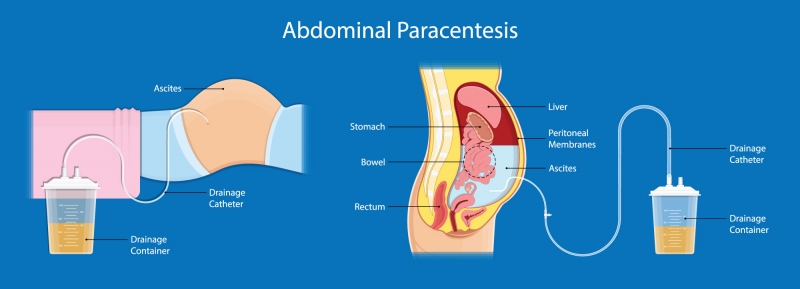 Complications :
Renal failure 
It can be pre-renal and due to vasodilatation from sepsis and/or diuretic therapy , or due to hepatorenal syndrome which occurs in 10% of patients with advanced cirrhosis complicated by ascites.
Hepatorenal syndrome 
It is a  acute reversible form of renal failure in patient with cirrhosis 
Cause : unkown 
Triggers: refractory ascites, large volume paracentesis without albumin replacement, SBP.
Caused by combination of VD in splanchnic and VC in renal circulation
The first line of treatment : vasopressin (terlipressin) and albumin 
Liver transplantation is the best option esp. for type 1
Spontaneous bacterial peritonitis (SBP) :
Infection of ascites fluid without detectable intra abdominal infection and  caused usually by E.coli
Mechanism:
1.Translocation of gut bacteria through intestinal wall to colonize mesenteric                                 LN , thus entering the blood circulation and ascitic fluid
2. Hematogenous     
Signs and symptoms: fever , abdominal pain and tenderness , rebound tenderness , no bowel sounds , altered mental status
Diagnosis: is based on:
1.Positive ascitic bacterial culture (monomicrobial)
2.Elevated absolute PMN count in ascitic fluid (more than 250cells /mm3)
Treatment: broad-spectrum IV antibiotics, such as cefotaxime (5-10 days)
Thank you